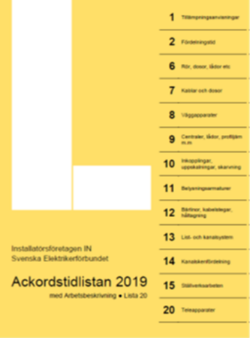 Ackord kronor / timme / Avdelning2023-04-01 - 2024-03-31